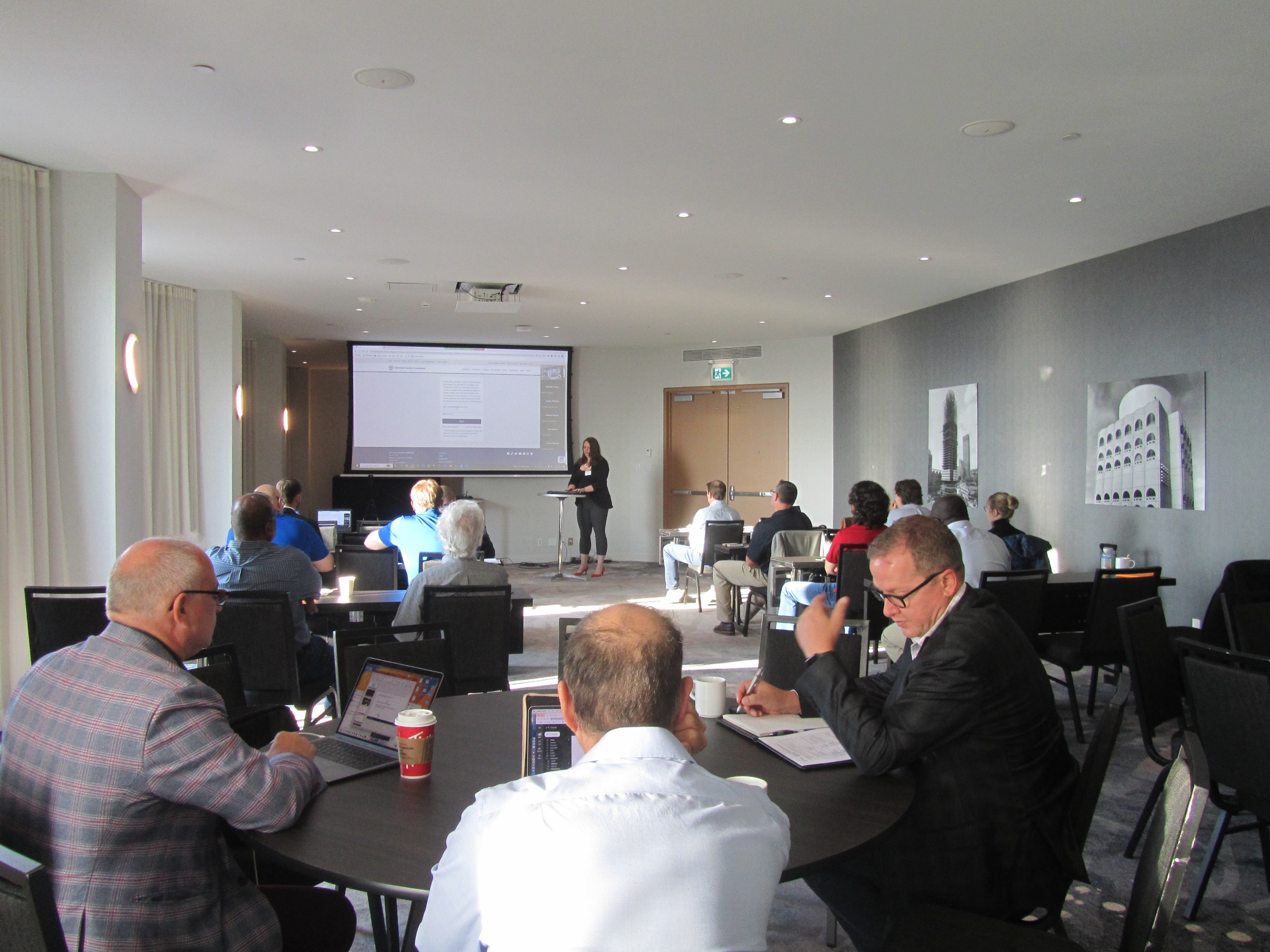 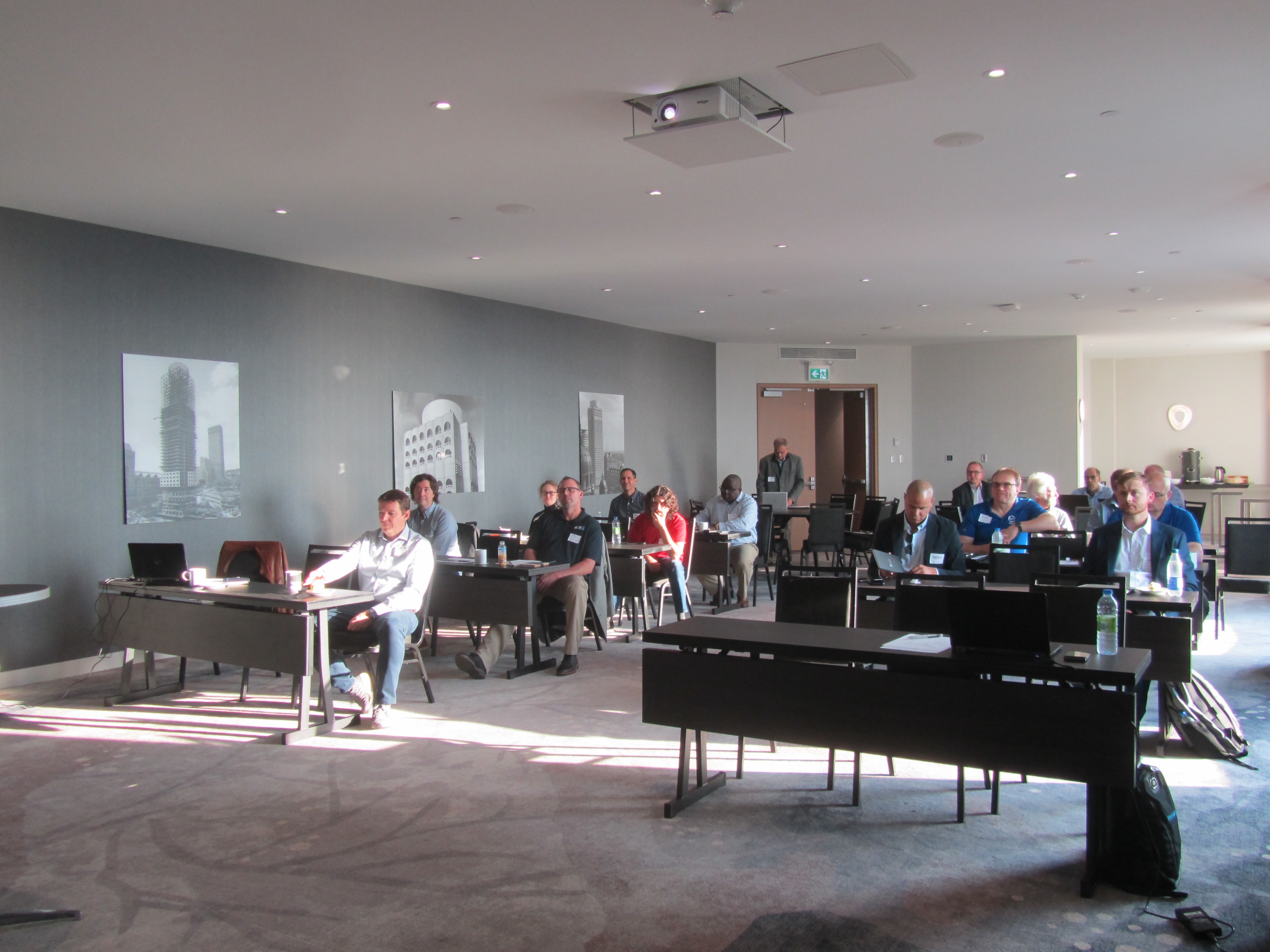 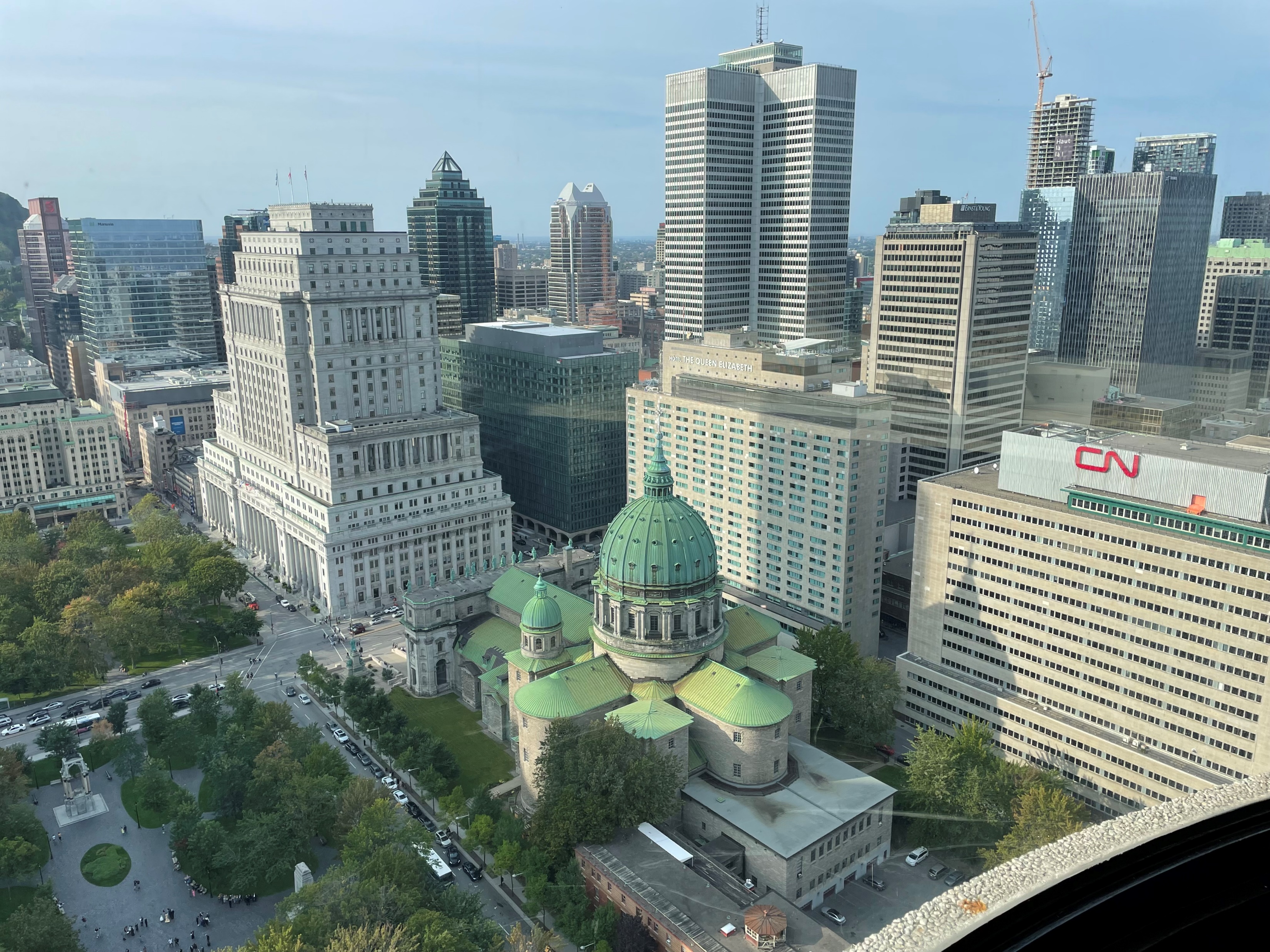 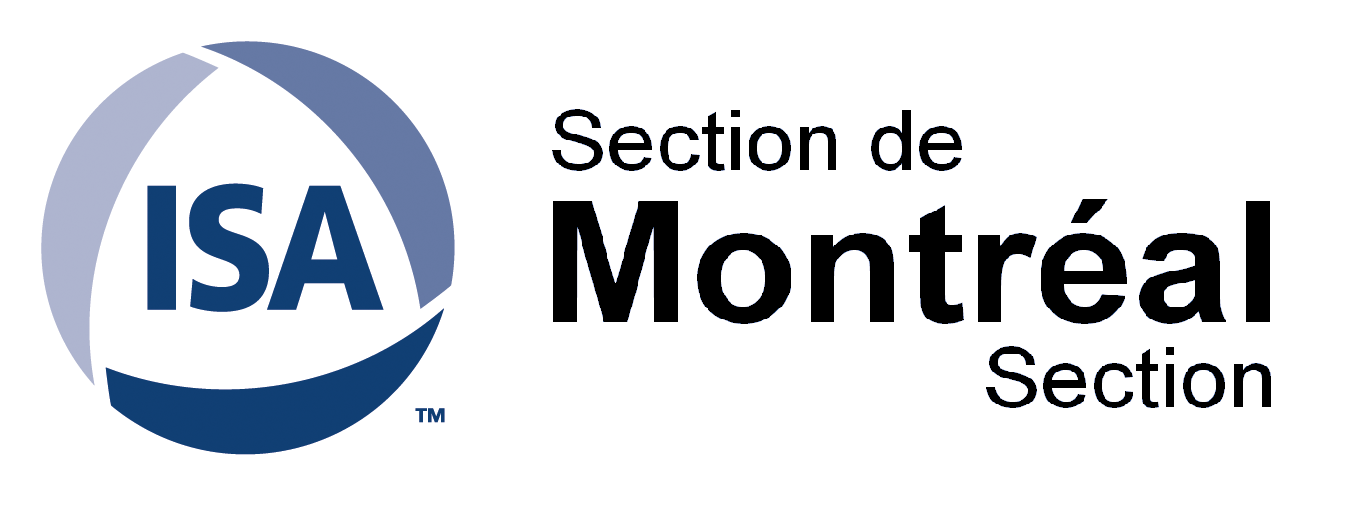 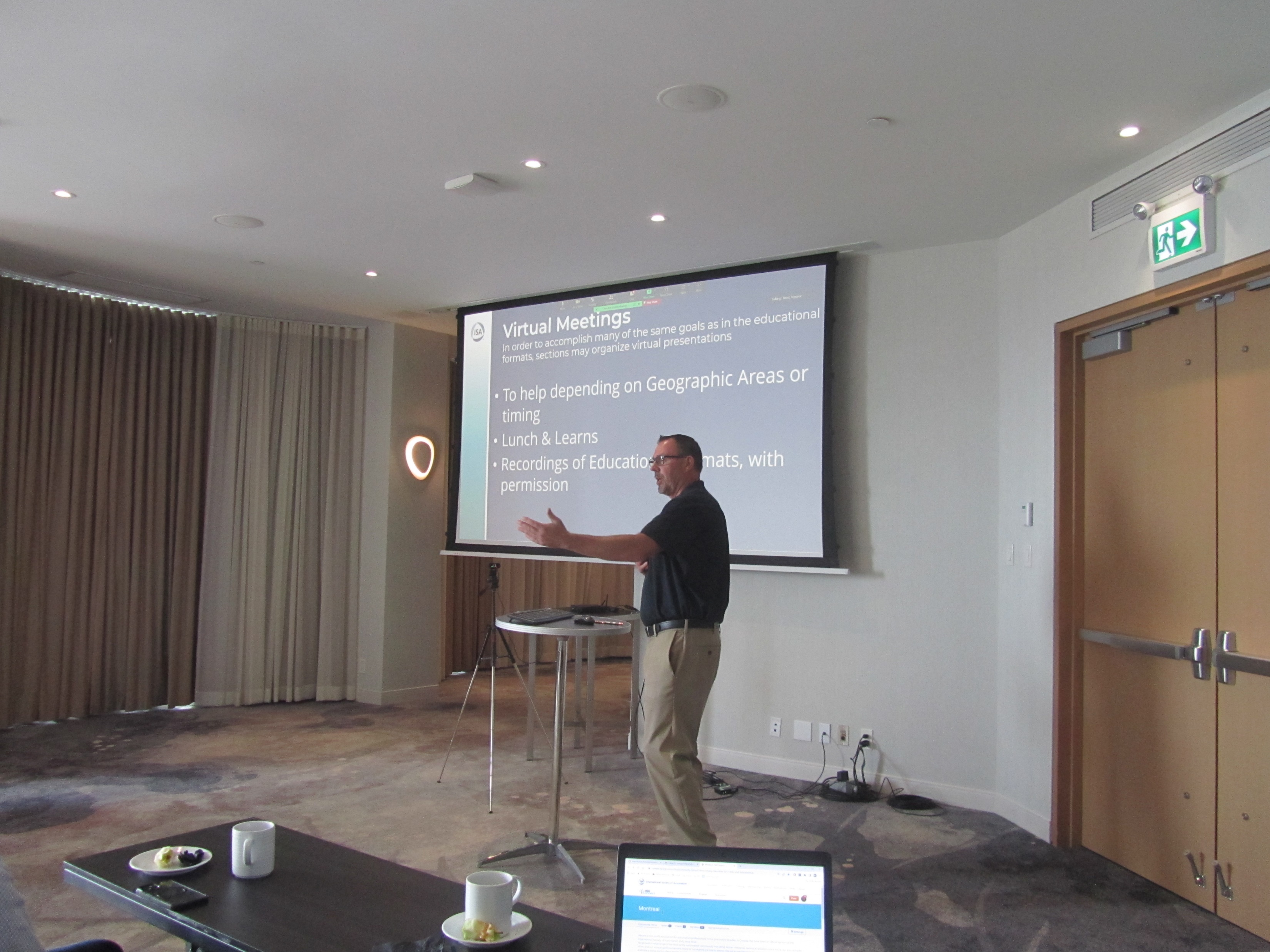 ISA DLC ENA 
September 23rd, 2023
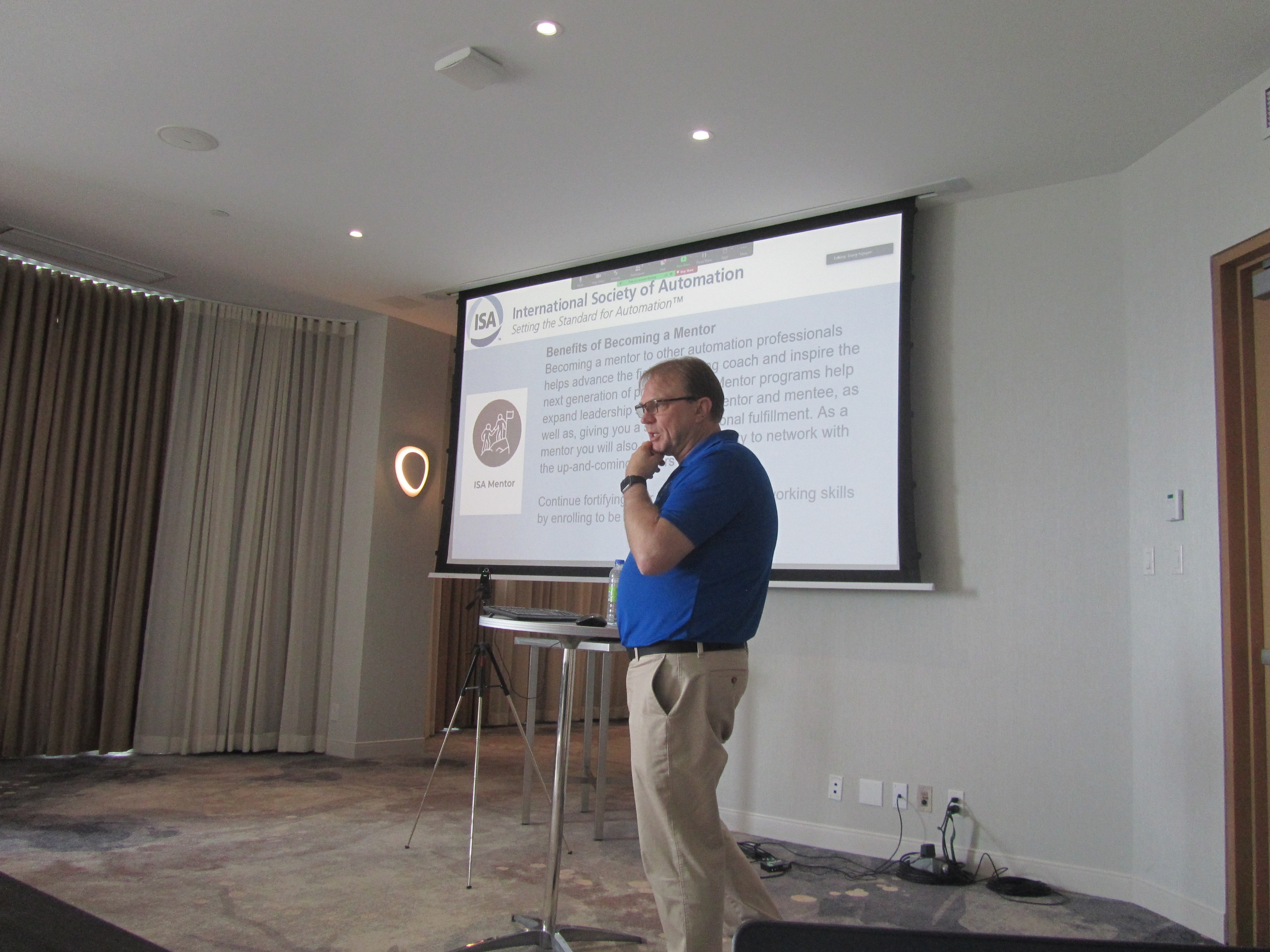 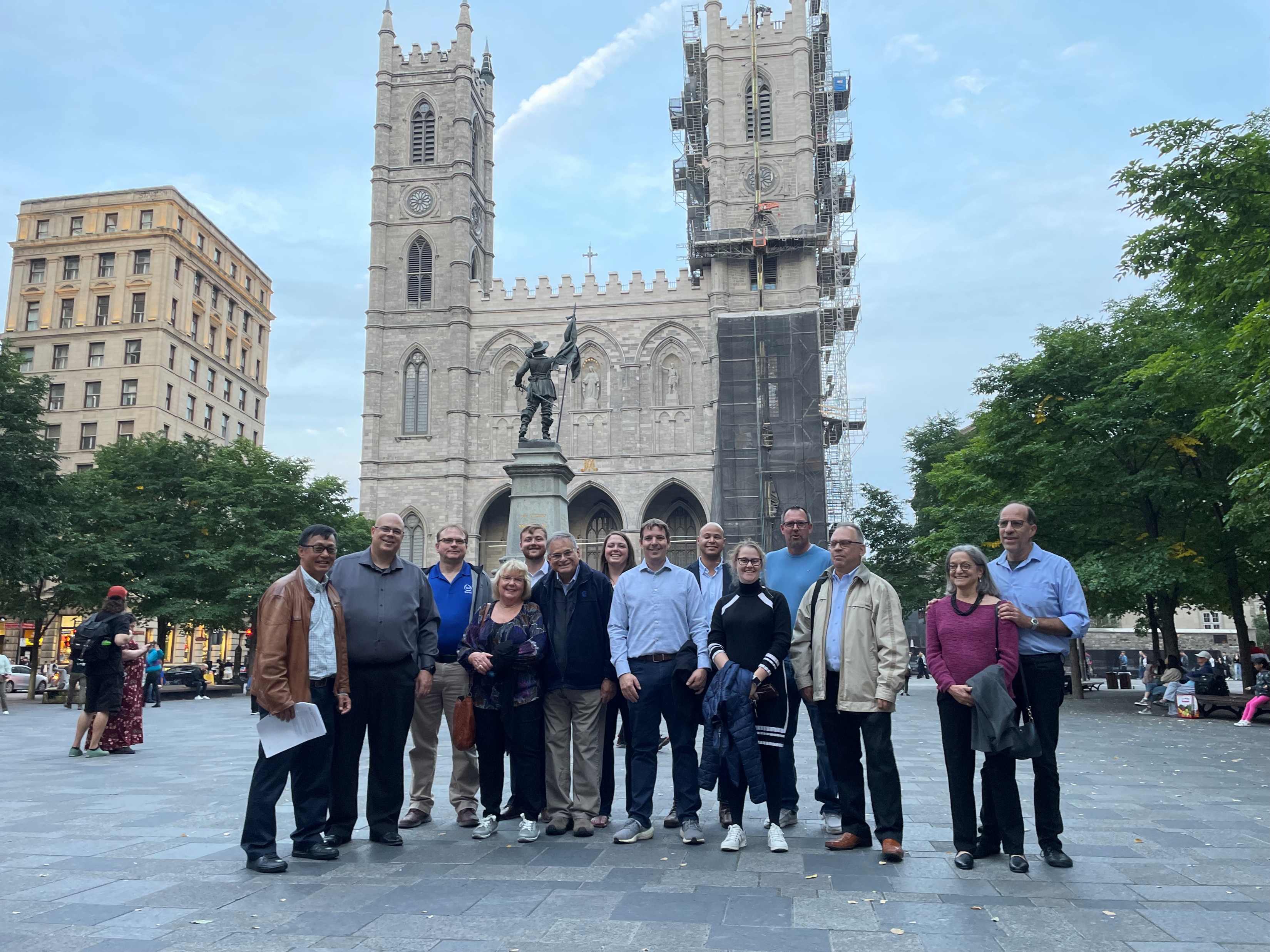 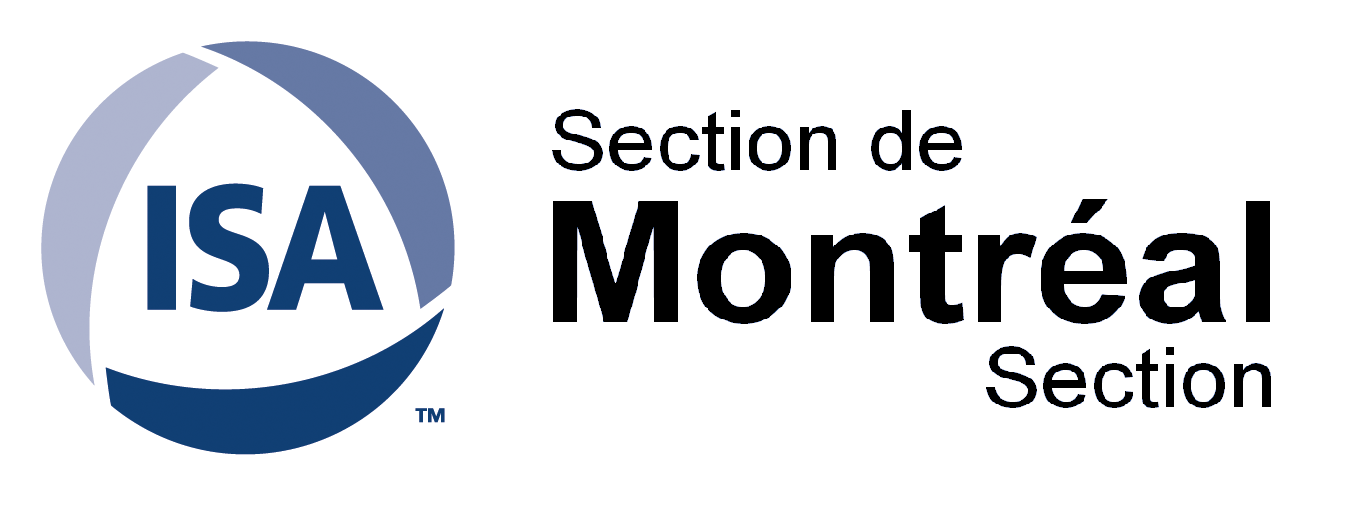 ISA DLC ENA September 2023
Old Montreal Walking Tour
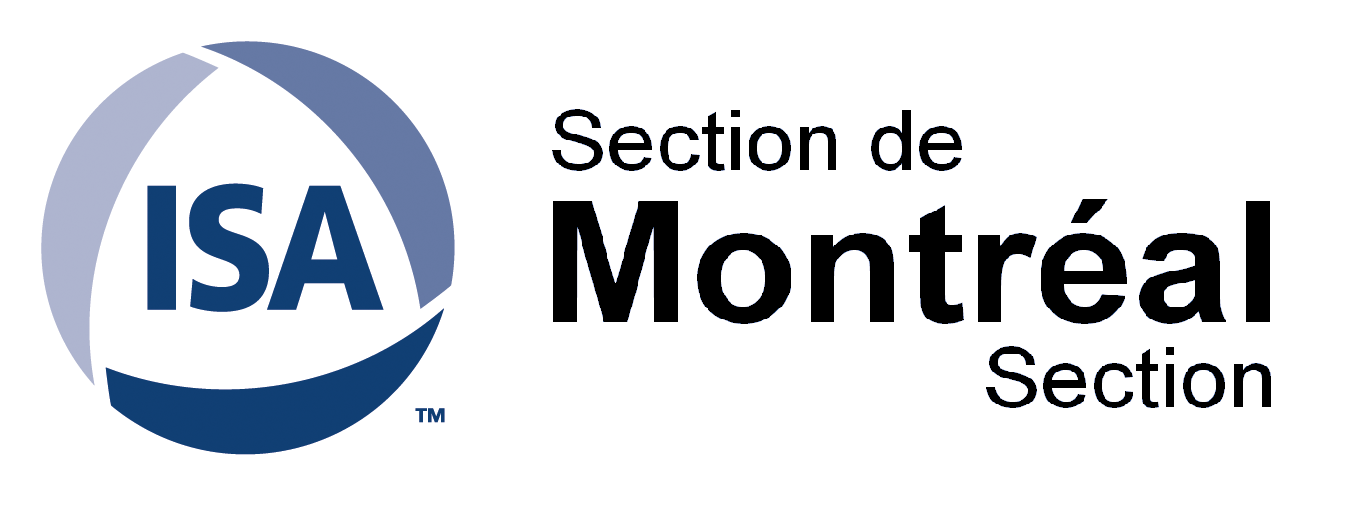 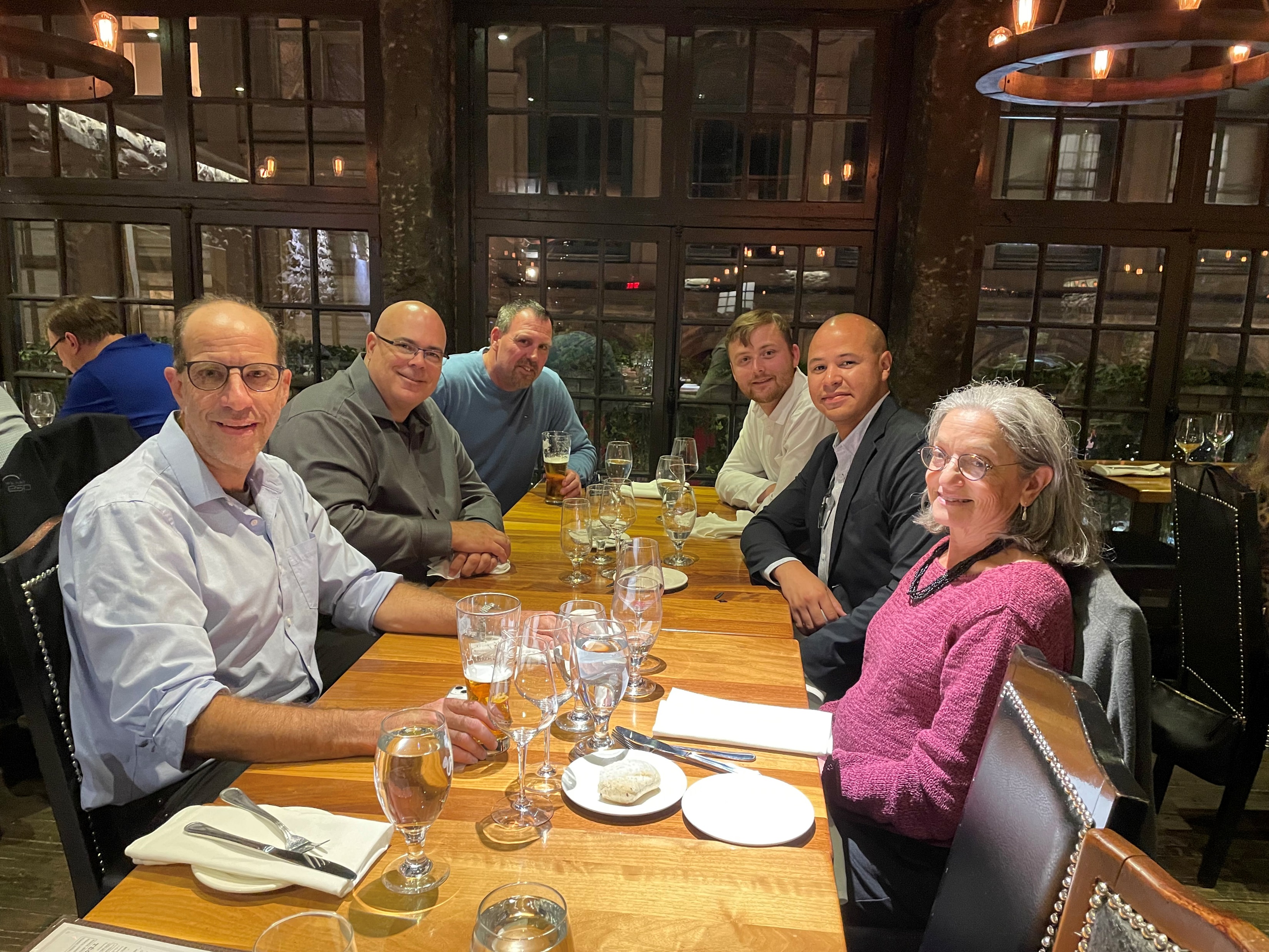 ISA DLC ENA September 2023
Old Montreal Supper
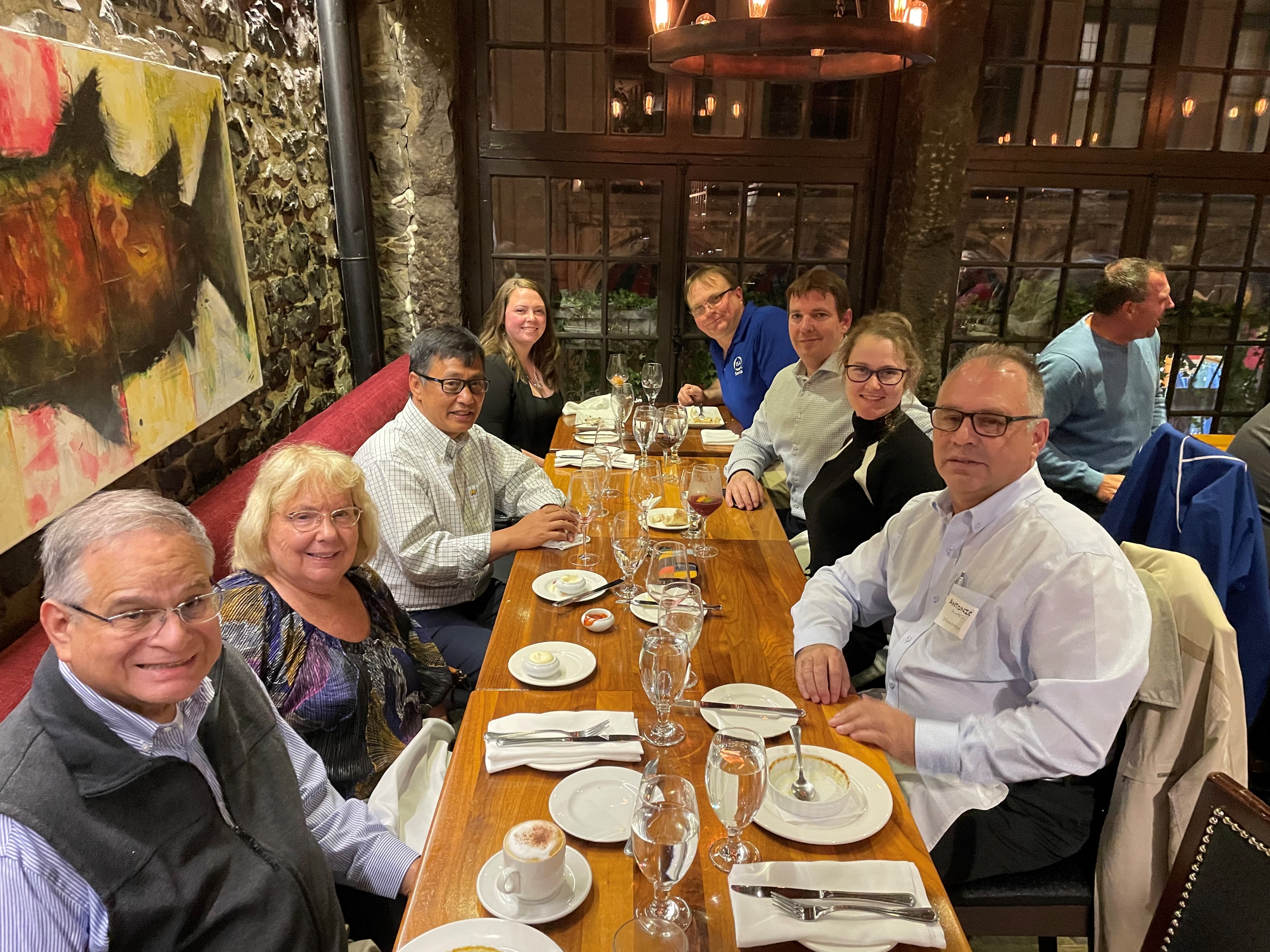